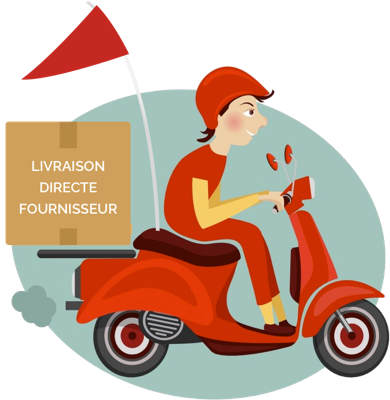 La réception des marchandises effectuées par un fournisseur
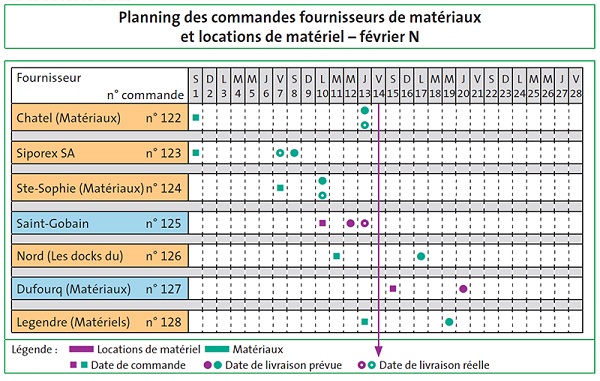 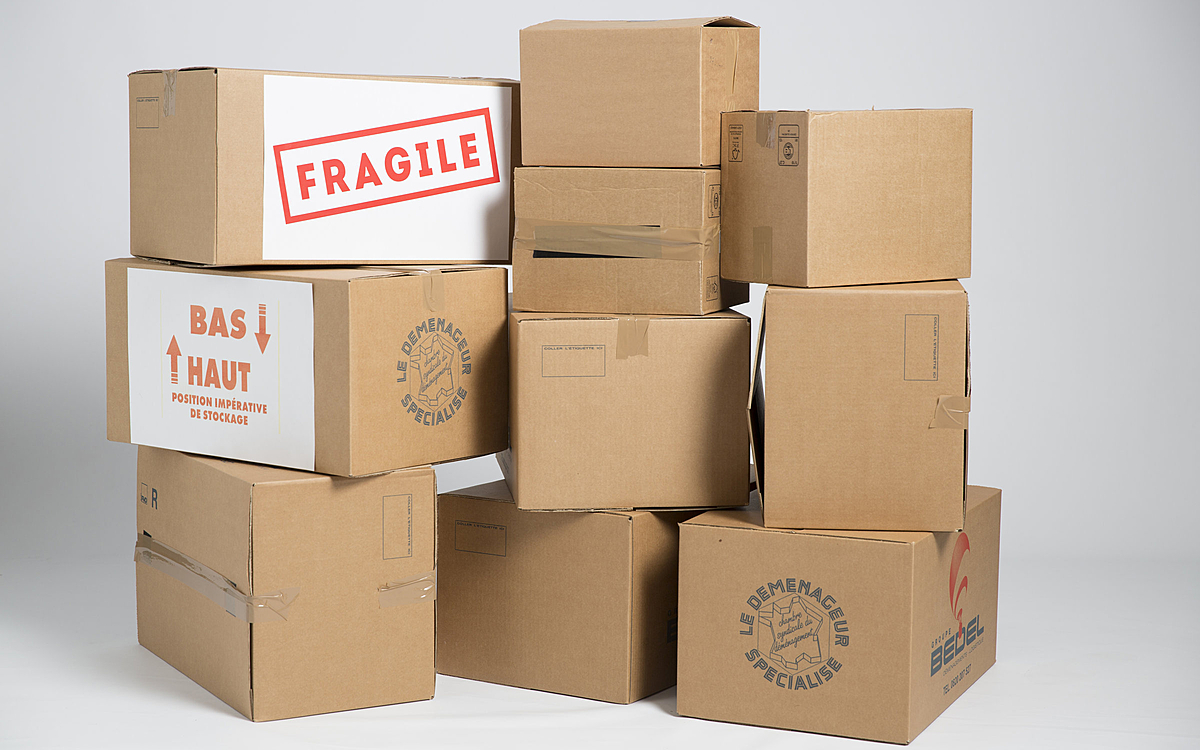 Commande 
Soit par téléphone
Soit par mail 
Soit par courrier
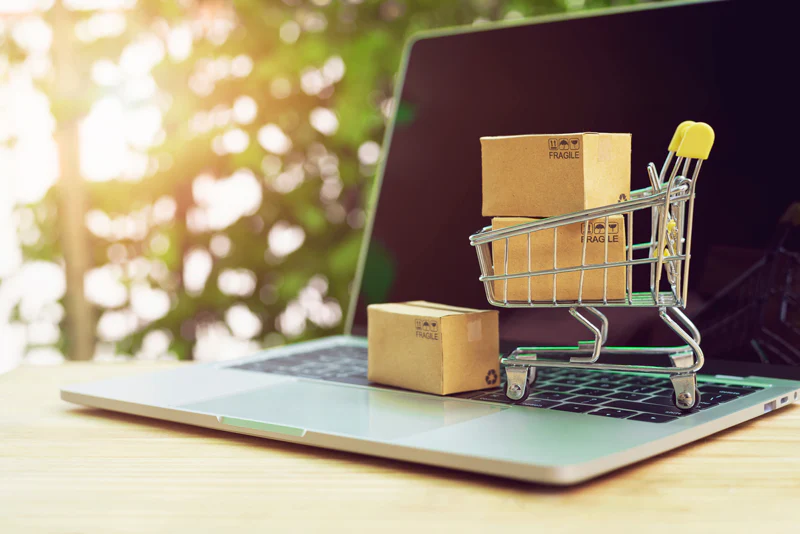 Accueil et déchargement
Planning
Bon de réception (fournisseur)
Bon de commande
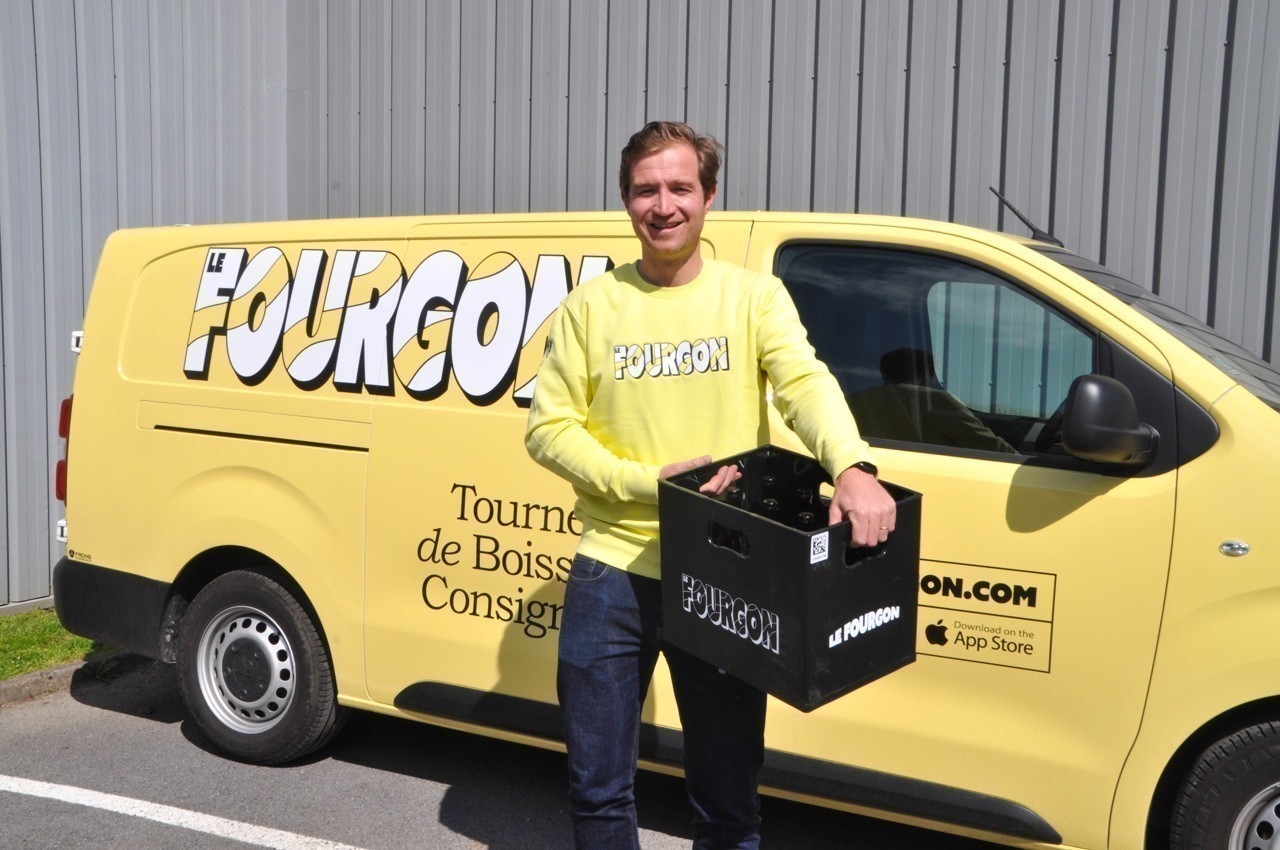 Bon de livraison (client)
Entrée en stock
Présence de la facture
Contrôle qualitatif et quantitatif des colis livrés
Déchirure, enfoncement, humidité… Nombre de colis
Conformité
Bons de livraison/
réception (client)
Bon de commande
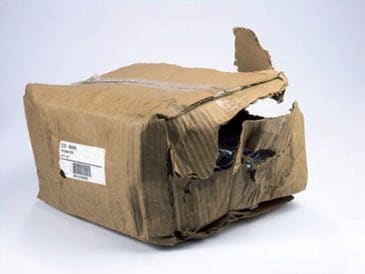 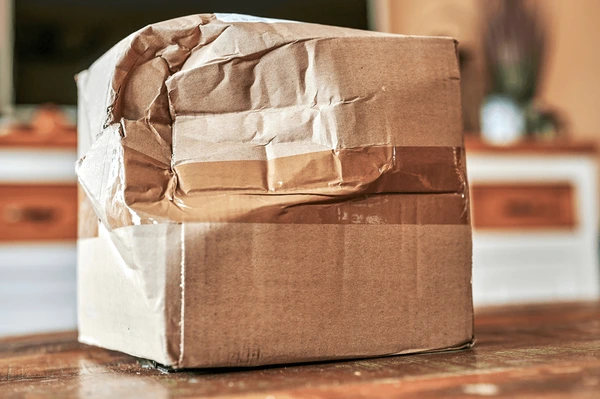 Contrôles
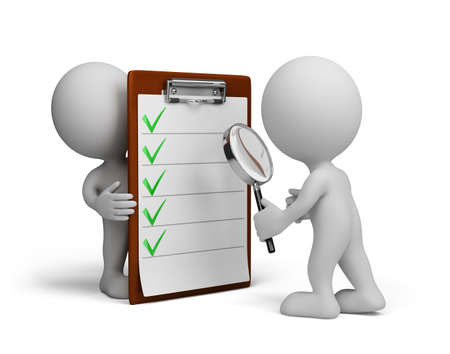 Bon de livraison
Contrôle qualitatif et quantitatif des marchandises
Signature
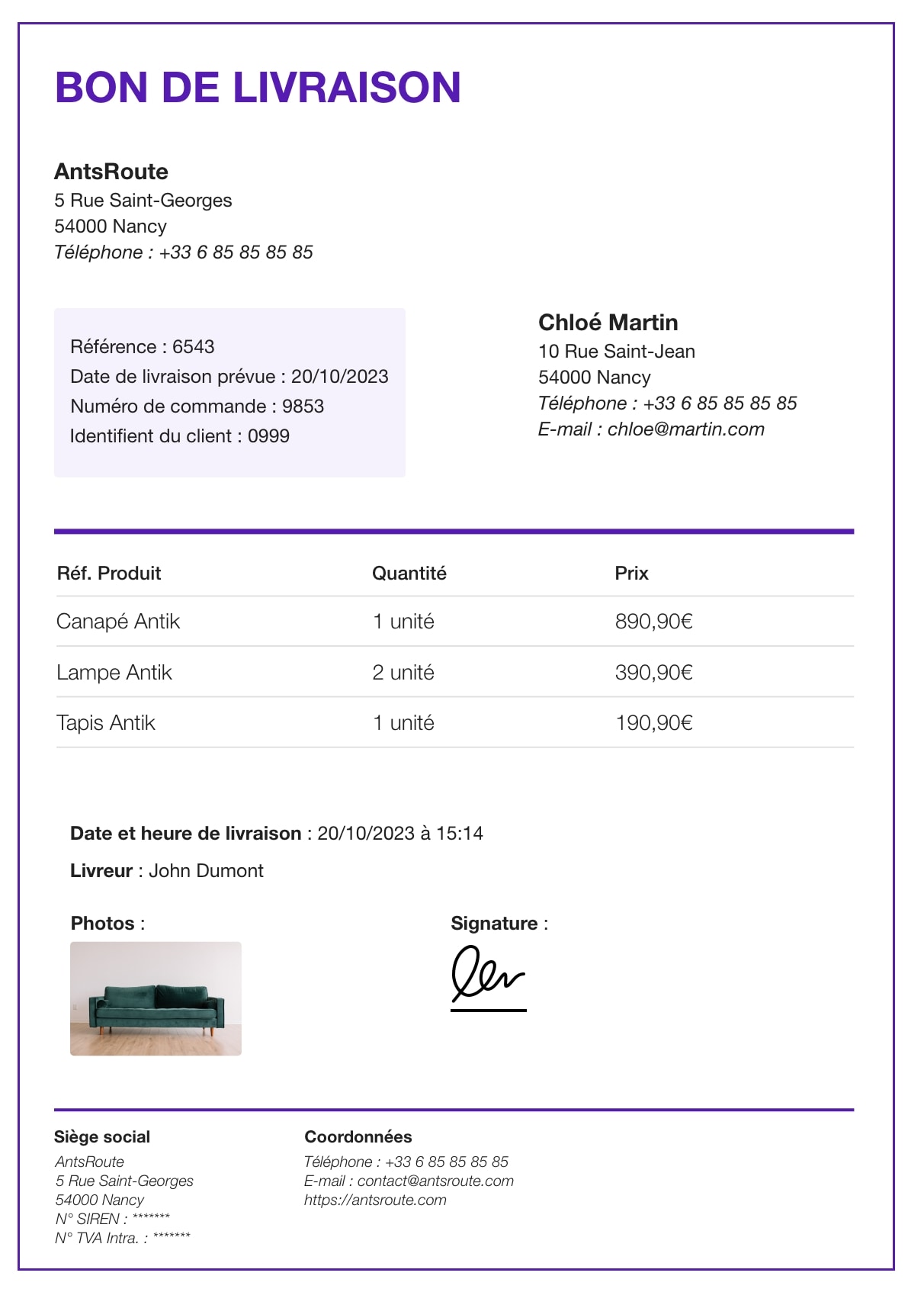 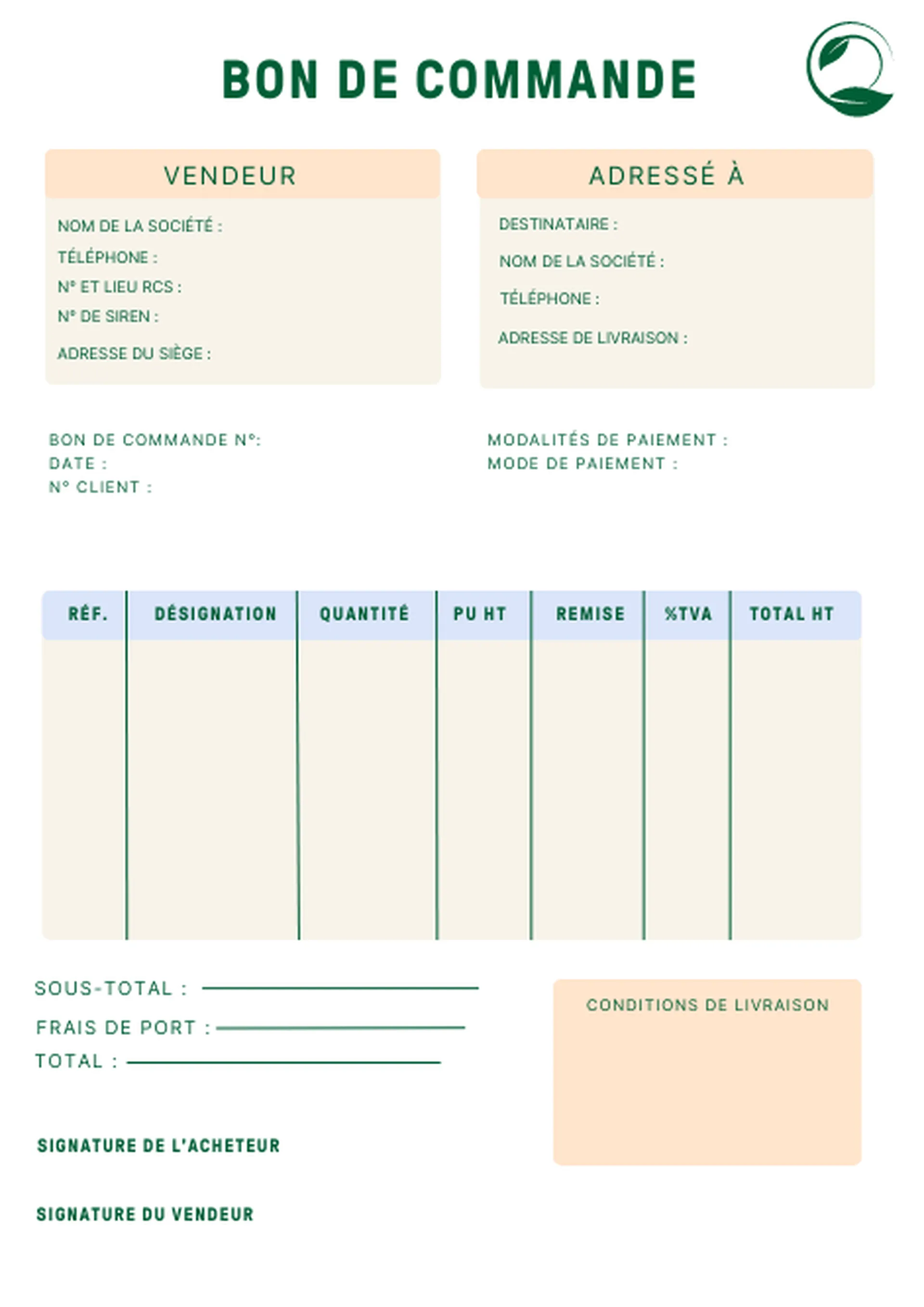 Référence, désignation, qualités commandées/livrée, l’état général des marchandises
Le traitement des anomalies de livraison d’un fournisseur
Au contrôle des marchandises, erreurs de désignation, article en trop, manquant, casse
Colis abîmés, humides, colis pour lesquels nous ne sommes pas destinataire
Colis manquants à l’arrivée du fournisseur
Accepter la livraison
Refuser la livraison partiellement
Refuser la livraison intégralement
Contact du fournisseur dans les meilleurs délais, photos
Inscrire l’anomalie sur le bon de livraison
Inscrire l’anomalie sur le bon de livraison
Le fournisseur reprendra contact avec nous
Reprendre contact avec le fournisseur
Nouvelle livraison
Retour/échange